Jessica
&
Ryann
Unit 3:The Periodic Table
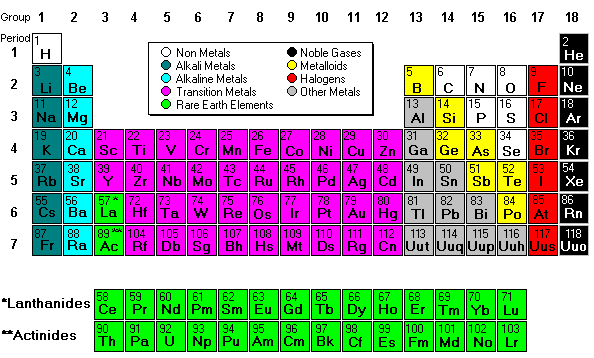 Who?
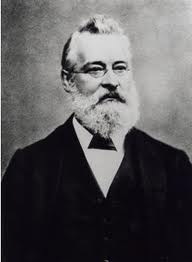 John Newlands
 He create the law of Octaves'
Every 8th elements behaves similarly.
Dmitri Mendeleev
Organize elements into table.
Predicted unknown elements.   
Henry Moseley 
Organized based on atomic #, not mass
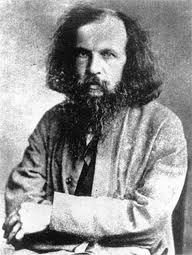 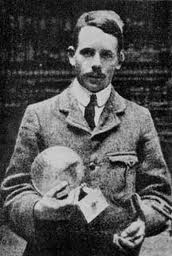 Periodic Law
States that: that the properties of elements are periodic functions of the elements’ atomic numbers.
Which means: When arranged by atomic number it has similar properties and regular intervals
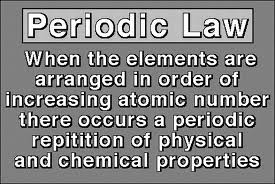 Rows & Columns
The Rows of a periodic table are called Periods
The Columns of the periodic table are called Groups
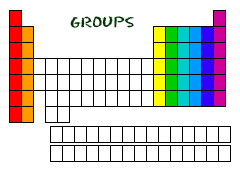 Main group elements:
Alkali Metals (group1)
1 valence electron
Alkali-Earth Metals (group2)
2 valence electrons
Halogens (group 17)
7 valence electrons
Noble Gases (group 18)
8 valence electrons
Hydrogen* (most common element)
1 valence electron
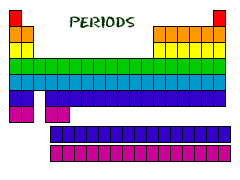 *Hydrogen is a class by itself
Metals:
Properties of Metals-
Conductors of electricity & heat
Ductile (can be pulled into a wire easily)
Malleable (can be flattened into a sheet easily)
Alloys: are a mixture of elements- Examples of alloys would be- jeweler, brass, and steel
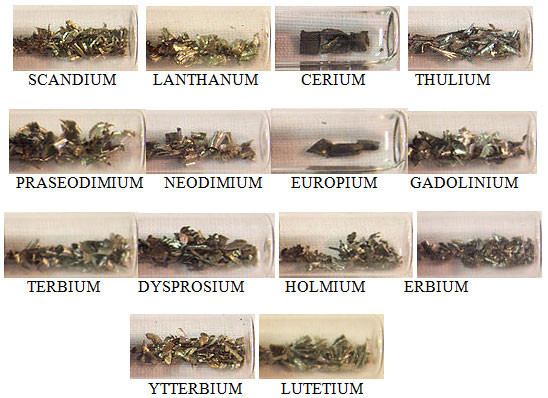 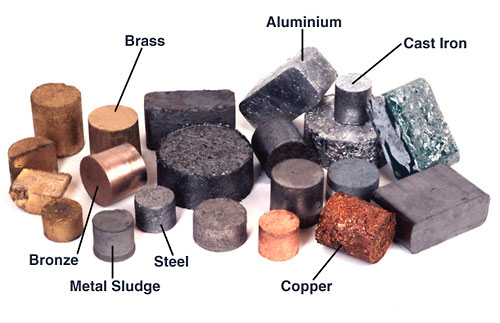 Transition Metals
Transition metals are in groups 3-12
They are d-block
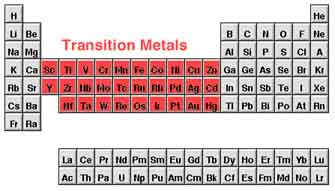 Periodic Trends
Electron Shielding-inner electrons are much more attracted to nucleus than outer
Elements: Natural & Synthetic
Natural Elements
93 elements were naturally formed in the interior of stars
Created by fusion reaction
H can be combined to create He
H can be considered the “building block” for all elements
Synthetic elements
were made by using particle accelerators
Transmutation:
Definition: Changing of one element into another
Alchemists wanted to transmute common metals into gold
Is possible but cost is more than gold
Not a chemical change but a nuclear change